Complexometric Titrations
EDTA Titrations
Introduction

1.)	Metal Chelate Complexes
Any reagent which reacts with an analyte in a known ratio and with a large equilibrium constant can potentially be used in a titration.

Complexation Titrations are based on the reaction of a metal ion with a chemical agent to form a metal-ligand complex.
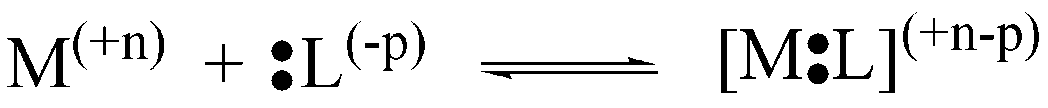 Metal-Ligand Complex
Metal
Ligand
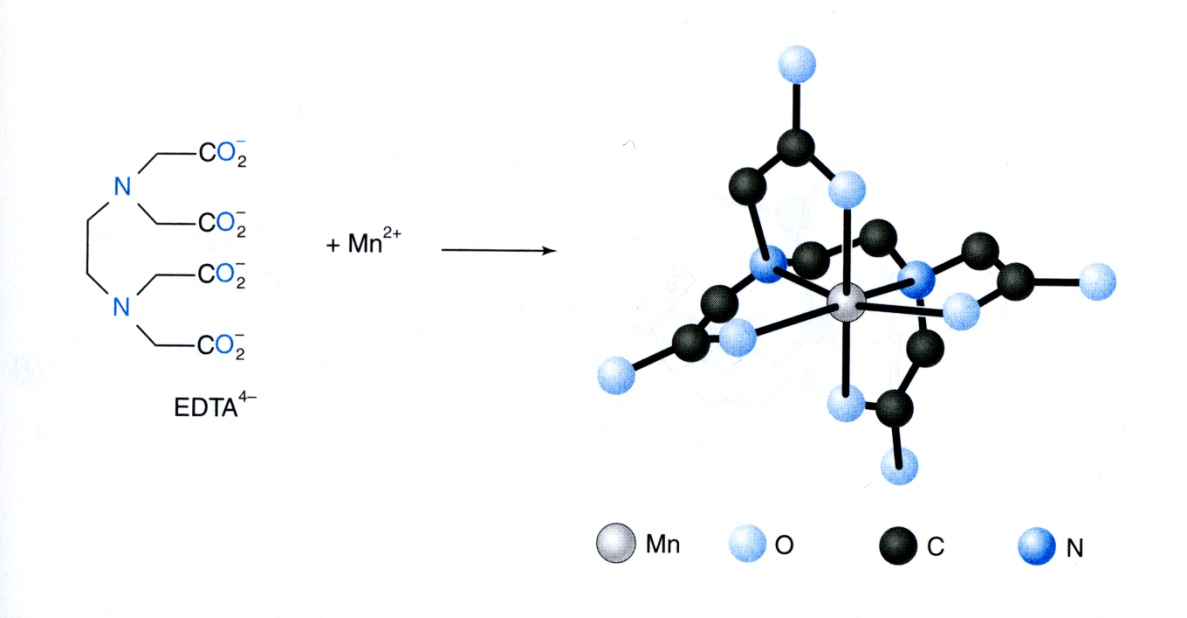 Note: multiple atoms from EDTA are binding Mn2+
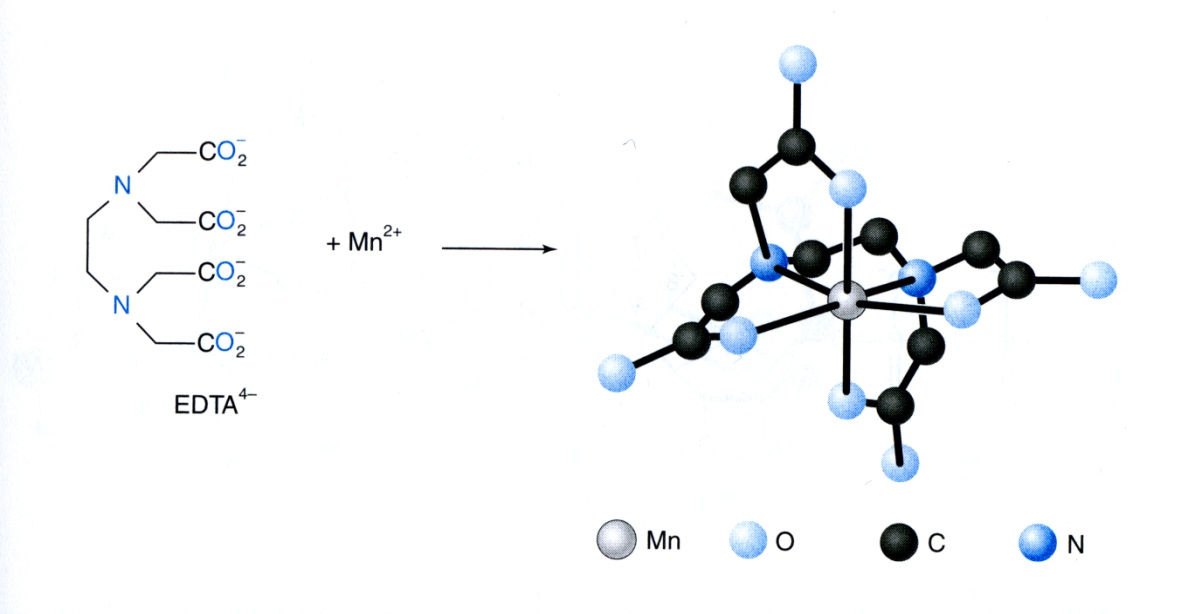 Metal   –  Lewis Acid or Electron-pair acceptor
Ligand –  Lewis Base or Electron-pair donor
EDTA Titrations
EDTA

1.)	EDTA (Ethylenediaminetetraacetic acid) 
One of the most common chelating agents used for complexometric titrations in analytical chemistry.

EDTA has 6 (nitrogens & oxygens )in its structure giving it 6 free electron pairs that it can donate to metal ions.
High Kf values
6 acid-base sites in its structure
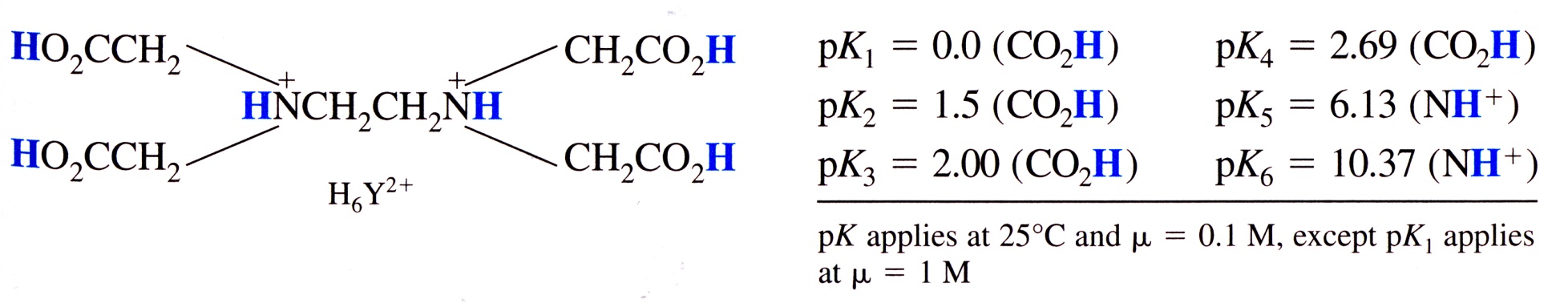 EDTA Titrations
EDTA

2.)	Acid-Base Forms 
EDTA exists in up to 7 different acid-base forms depending on the solution pH.

The most basic form (Y4-) is the one which primarily reacts with metal ions.
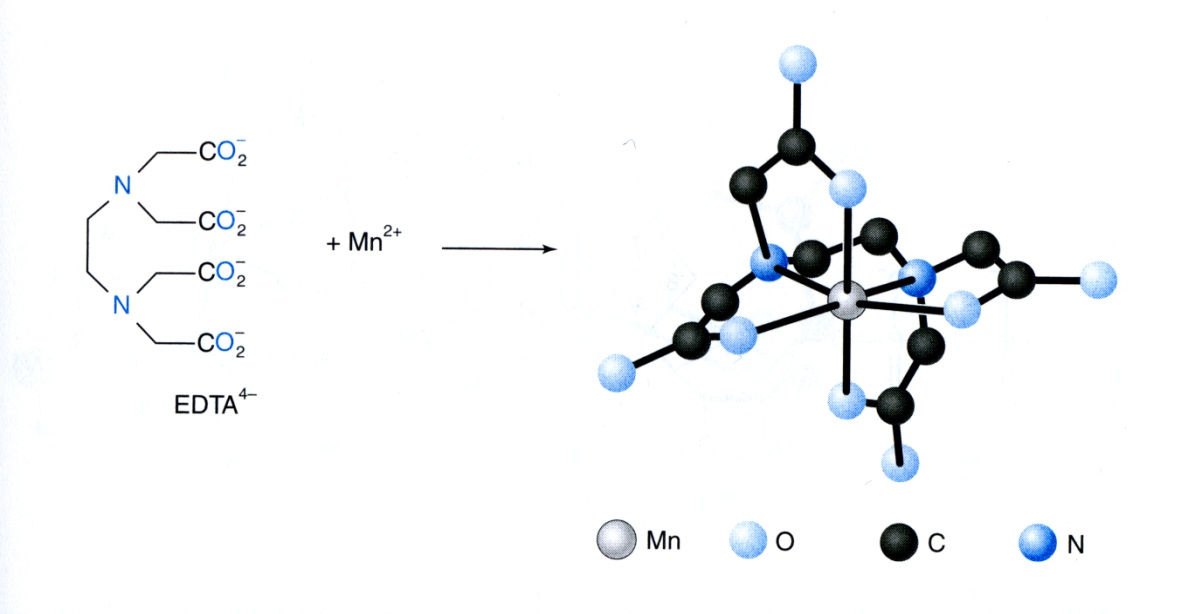 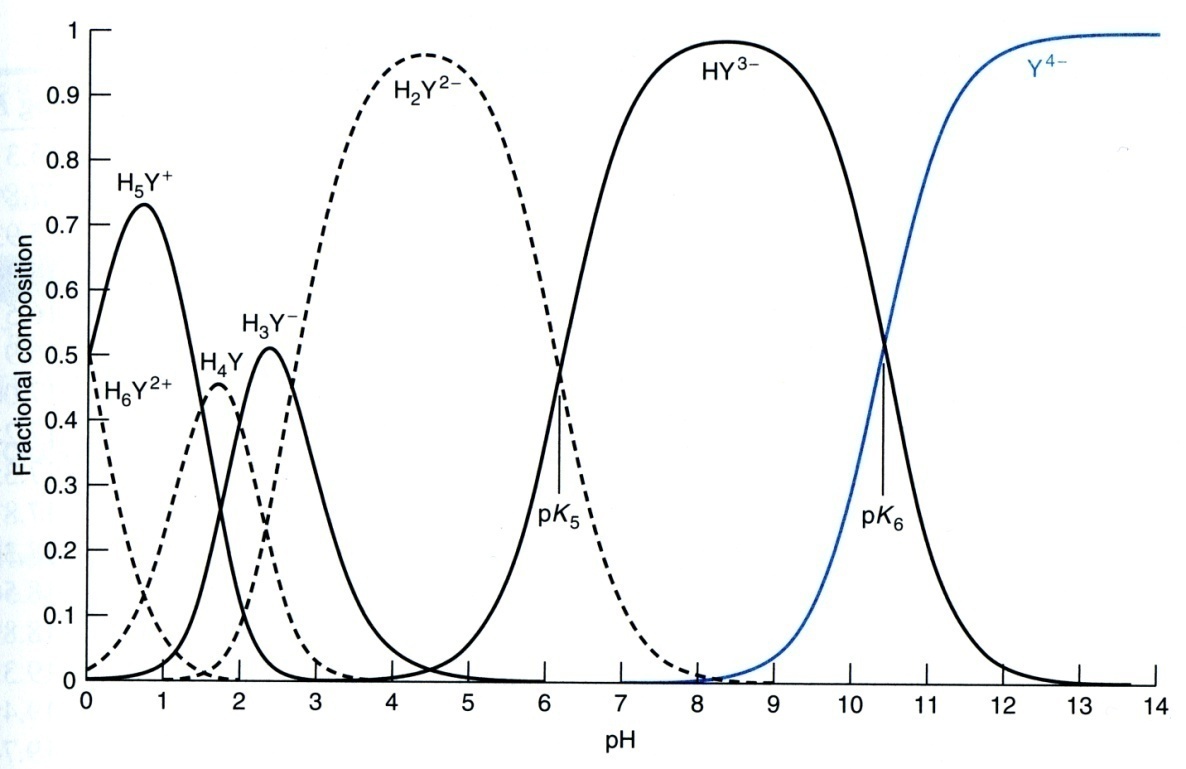 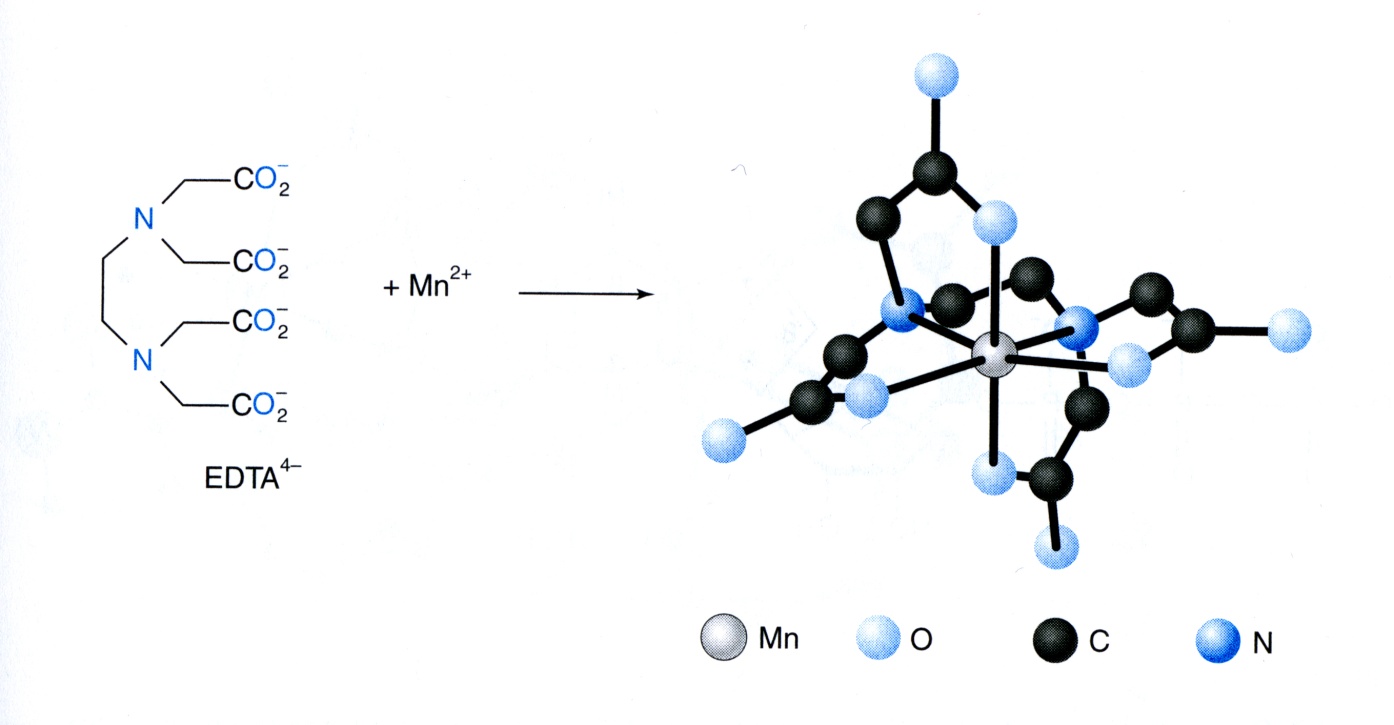 EDTA-Mn Complex
EDTA Titrations
EDTA

2.)	Acid-Base Forms 
Fraction (a) of the most basic form of EDTA (Y4-) is defined by the H+ concentration and acid-base equilibrium constants
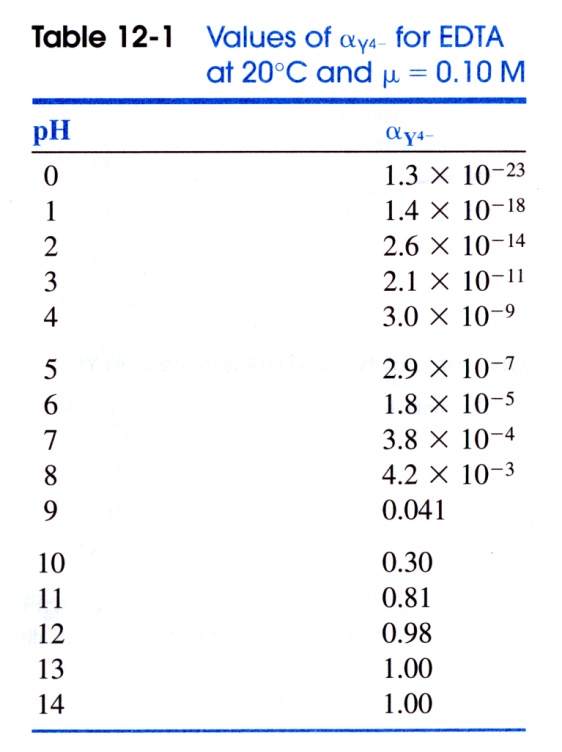 Fraction (a) of EDTA in the form Y4-  :
where [EDTA] is the total concentration of all free EDTA species in solution
aY4- is depended on the pH of the solution
EDTA Titrations
EDTA

3.)	EDTA Complexes 
The basic form of EDTA (Y4-) reacts with most metal ions to form
        a 1:1 complex.
Other forms of EDTA will also chelate metal ions








Recall: the concentration of Y4- and the total concentration of EDTA is solution [EDTA] are related as follows:
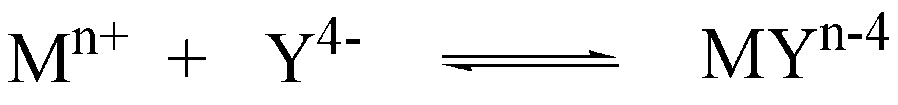 Note: This reaction only involves Y4-, but not the other forms of EDTA
where aY4-is dependent on pH
EDTA Titrations
EDTA

3.)	EDTA Complexes 
The basic form of EDTA (Y4-) reacts with most metal ions to form
          1:1 complex.
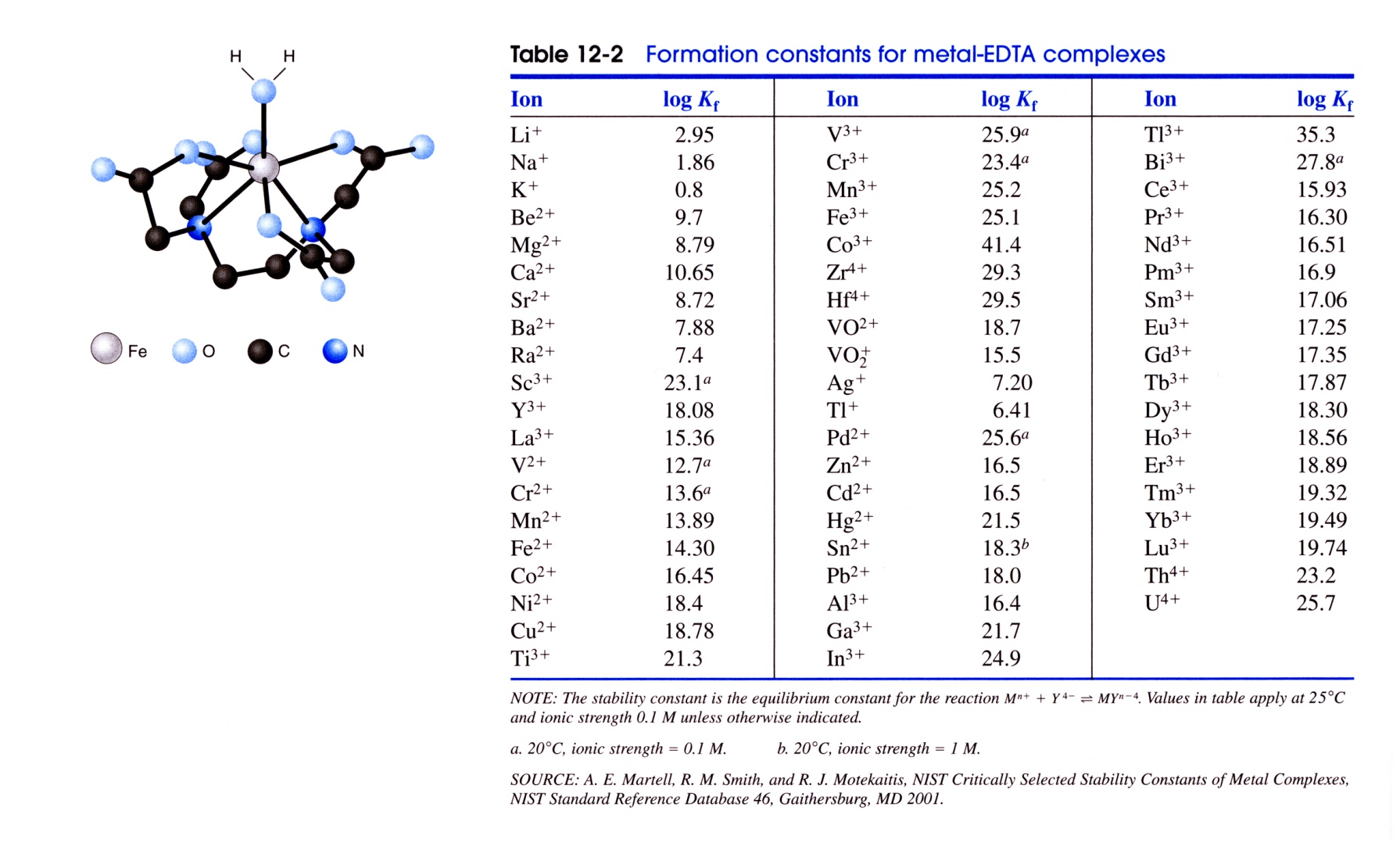 EDTA Titrations
EDTA

3.)	EDTA Complexes 
Substitute [Y4-] into Kf equation










If pH is fixed by a buffer, then aY4- is a constant that can be combined with Kf
where [EDTA] is the total concentration of EDTA added to the solution not bound to metal ions
Conditional formation constant:ثابت التكوين الشرطي 
(at a given pH)
EDTA Titrations
EDTA

3.)	EDTA Complexes 
Assumes the uncomplexed EDTA were all in one form
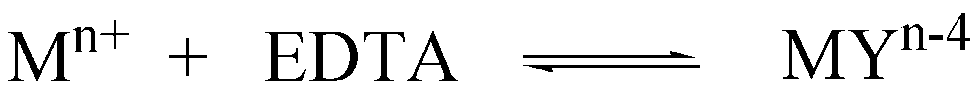 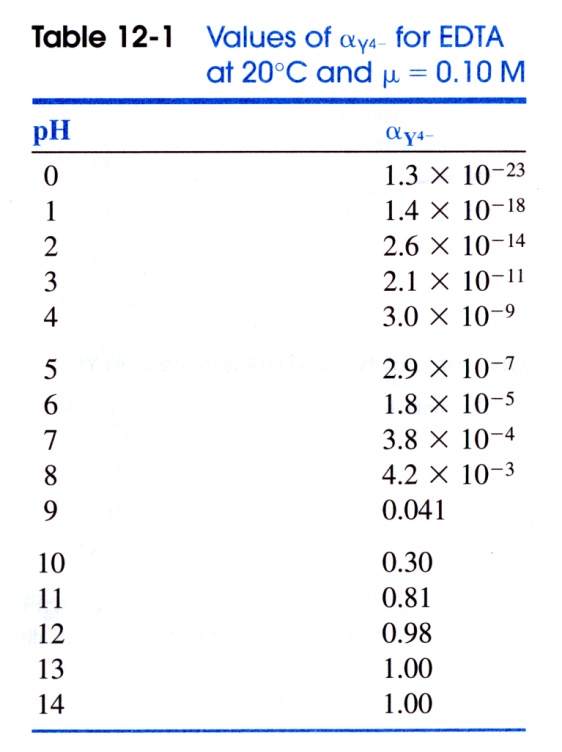 at any pH, we can find aY4- and evaluate Kf’
EDTA Titrations
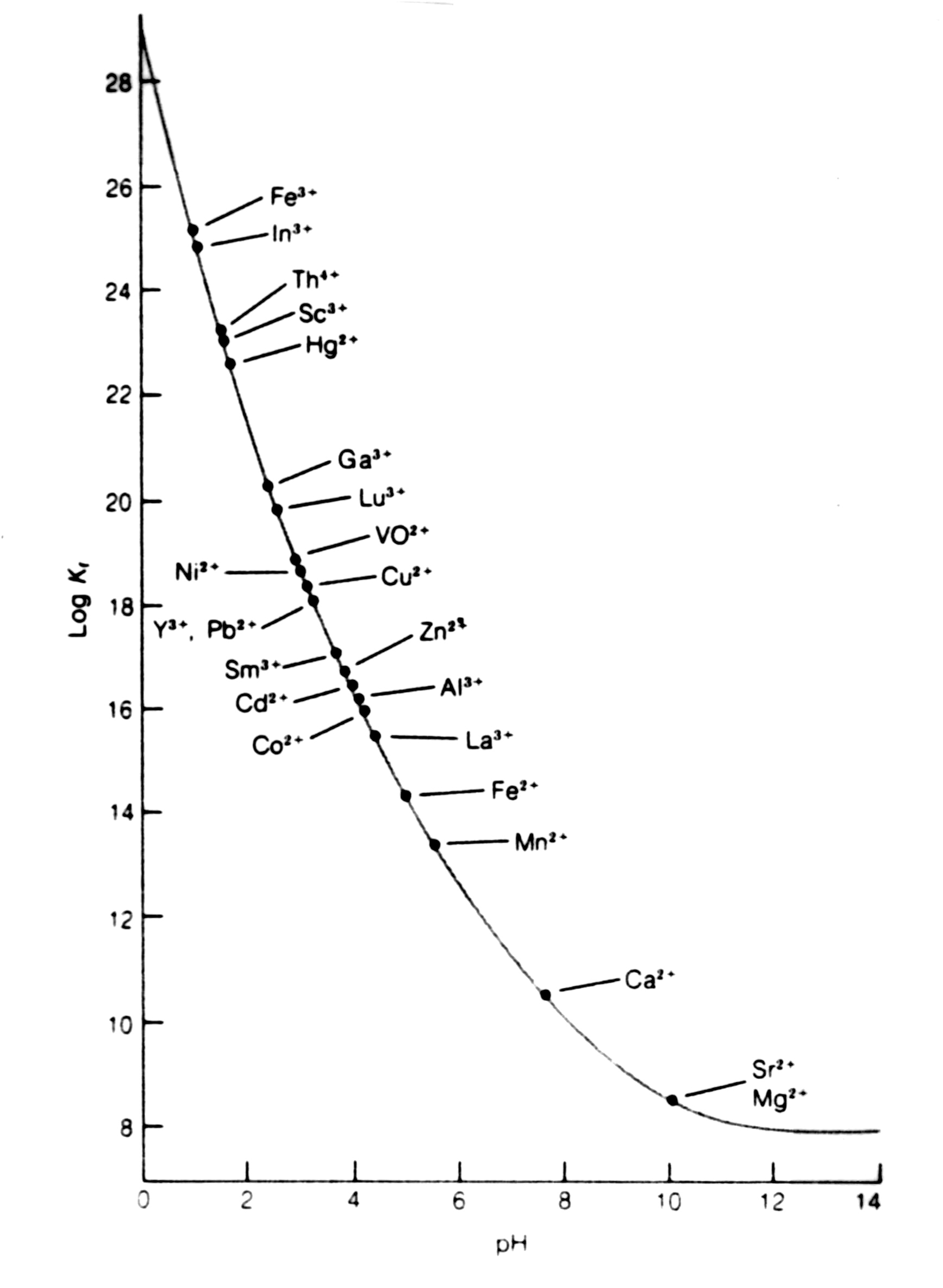 Minimum pH for Effective Titration of Metal Ions
EDTA

5.)	pH Limitation 
By adjusting the pH of an EDTA titration:
one type of metal ion (e.g. Fe3+) can be titrated without interference from others (e.g. Ca2+)
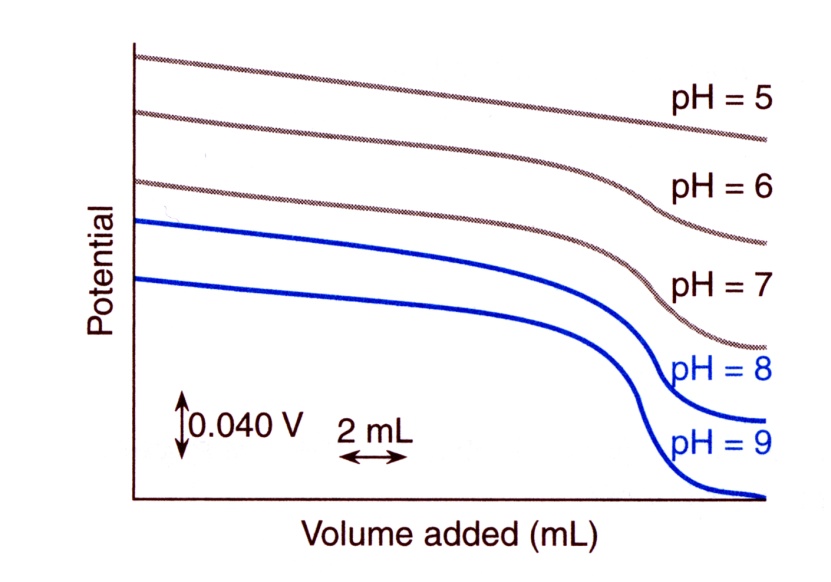 EDTA Titrations
EDTA Titration Curves

1.)	Titration Curve 
The titration of a metal ion with EDTA is similar to the titration of a strong acid (M+) with a weak base (EDTA)




The Titration Curve has three distinct regions:
Before the equivalence point (excess Mn+)

At the equivalence point  [EDTA]=[Mn+]

After the equivalence point (excess EDTA)
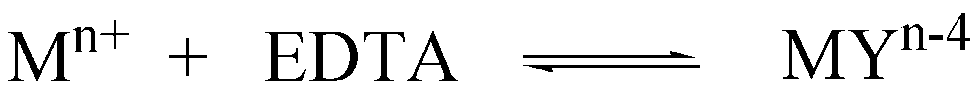 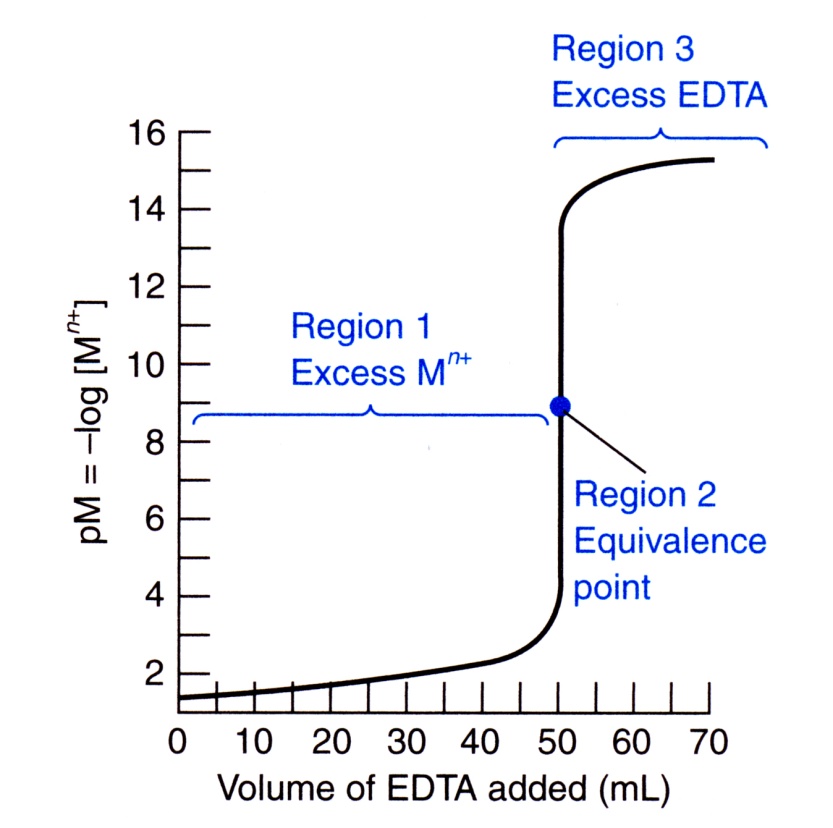 EDTA Titrations
EDTA Titration Curves

2.)	Example 
What is the value of [Mn+] and pM for 50.0 ml of a 0.05 M Mg2+ solution buffered at pH 10.0 and titrated with 0.05 M EDTA when (a) 5.0 mL, (b) 50.0 mL and (c) 51.0 mL EDTA is added?
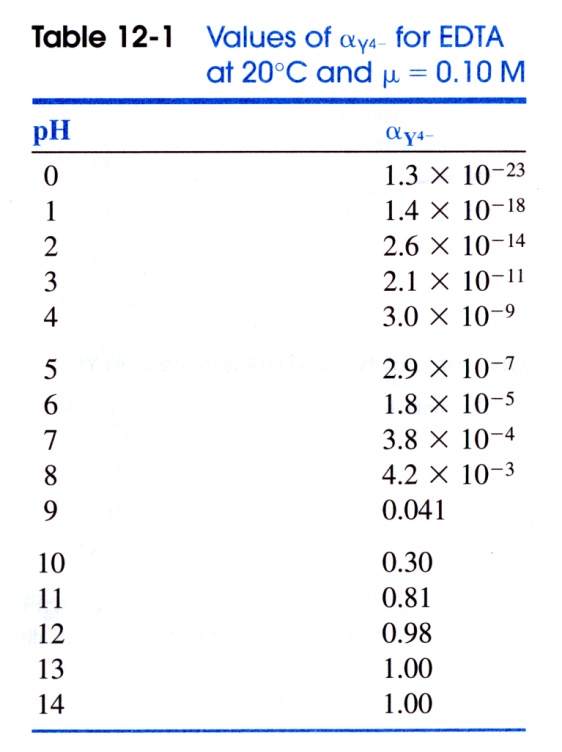 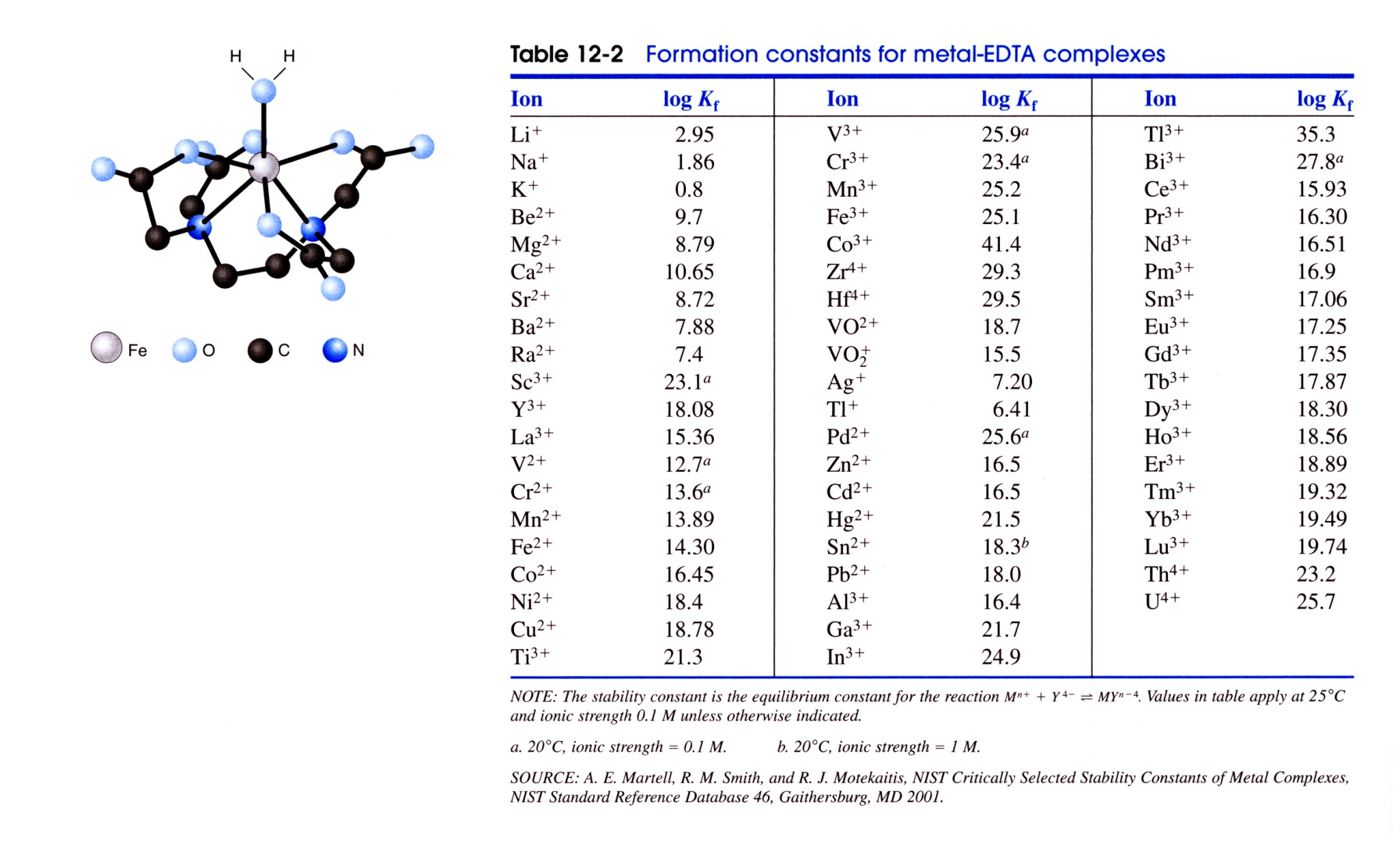 Kf = 108.79 = 6.2x108
aY4- at pH 10.0 = 0.30
mL EDTA at equivalence point:
mmol of Mg2+
mmol of EDTA
EDTA Titrations
EDTA Titration Curves

2.)	Example 
(a) Before Equivalence Point ( 5.0 mL of EDTA)
Before the equivalence point, the [Mn+] is equal to the concentration of        excess unreacted Mn+. Dissociation of MYn-4 is negligible.
moles of Mg2+ 
originally present
moles of EDTA added
Original volume
solution
Volume titrant
added
Dilution effect
EDTA Titrations
EDTA Titration Curves

2.)	Example 
(b) At Equivalence Point ( 50.0 mL of EDTA)
Virtually all of the metal ion is now in the form MgY2-
Original volume of 
Mn+ solution
Moles Mg+ ≡ moles MgY2-
Original [Mn+]
Original volume
solution
Volume titrant
added
Dilution effect
EDTA Titrations
EDTA Titration Curves

2.)	Example 
(b) At Equivalence Point ( 50.0 mL of EDTA)
The concentration of free Mg2+ is then calculated as follows:
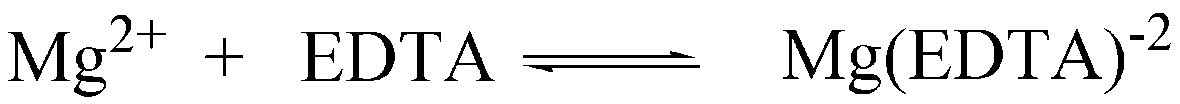 Solve for x using the quadratic equation:
EDTA Titrations
EDTA Titration Curves

2.)	Example 
(c) After the Equivalence Point ( 51.0 mL of EDTA)
Virtually all of the metal ion is now in the form MgY2- and there is excess, unreacted EDTA. A small amount of free Mn+ exists in equilibrium with MgY4- and EDTA.
Calculate excess [EDTA]:
Volume excess
titrant
Excess moles EDTA
Original [EDTA]
عدد مولات / حجم
Original volume
solution
Volume titrant
added
Dilution effect
EDTA Titrations
EDTA Titration Curves

2.)	Example 
(c) After the Equivalence Point ( 51.0 mL of EDTA)
Calculate [MgY2-]:
Original volume of 
Mn+ solution
Moles Mg+ ≡ moles MgY2-
Original [Mn+]
Only Difference
Original volume
solution
Volume titrant
added
Dilution effect
EDTA Titrations
EDTA Titration Curves

2.)	Example 
(c) After the Equivalence Point ( 51.0 mL of EDTA)
[Mg2+-] is given by the equilibrium expression using [EDTA] and [MgY2-]:
EDTA Titrations
EDTA Titration Curves

2.)	Example 
Final titration curve for 50.0 ml of 0.05 M Mg2+ with 0.05 M EDTA at pH 10.00.
Also shown is the titration of 50.0 mL of 0.05 M Zn2+
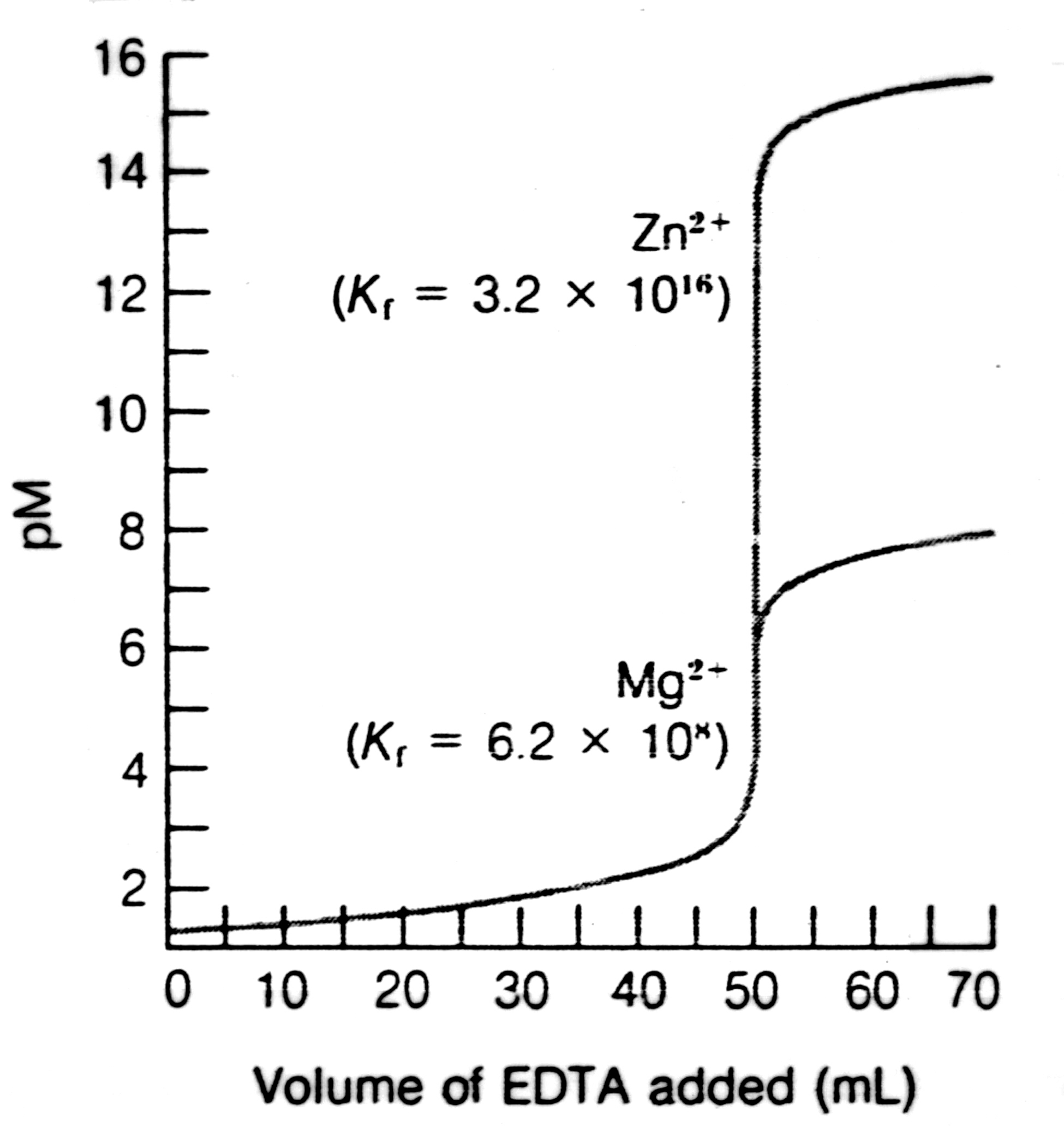 Note: the equivalence point is sharper for Zn2+ vs. Mg2+. This is due to Zn2+ having a larger formation constant.
The completeness of these reactions is dependent on aY4- and correspondingly pH.
pH is an important factor in setting the completeness and selectivity of an EDTA titration
EDTA Titrations
Auxiliary Complexing Agents

1.)	Metal Hydroxide 
In general, as pH increases a titration of a metal ion with EDTA will have a higher Kf.
Larger change at the equivalence point.

Exception: If Mn+ reacts with OH- to form an insoluble metal hydroxide

Auxiliary Complexing Agents: a ligand can be added that complexes with Mn+ strong enough to prevent hydroxide formation.
Ammonia, tartrate, citrate or triethanolamine
Binds metal weaker than EDTA
Fraction of free metal ion (aM) depends on the equilibrium constants (b) or cumulative formation constants:
Use a new conditional formation constant that incorporates the fraction of free metal:
EDTA Titrations
Auxiliary Complexing Agents

2.)	Illustration: 
Titration of Cu+2 (CuSO4) with EDTA
Addition of Ammonia Buffer results in a dark blue solution 
Cu(II)-ammonia complex is formed
Addition of EDTA displaces ammonia with corresponding color change
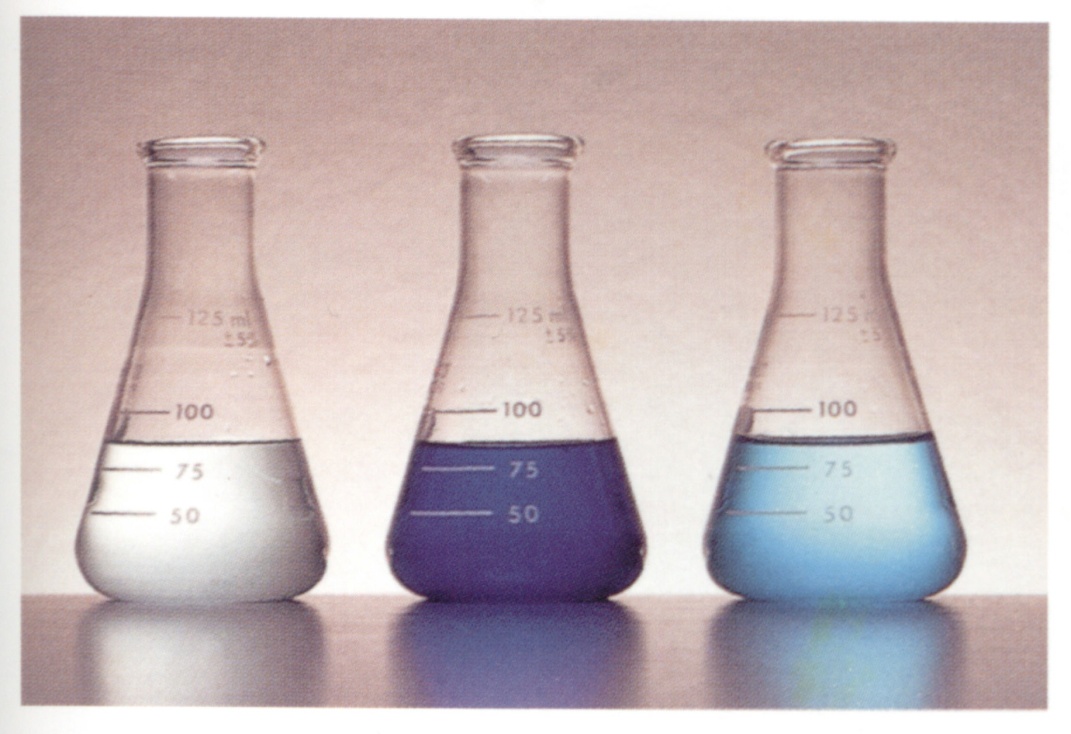 Cu-ammonia
CuSO4
Cu-EDTA
EDTA Titrations
Metal Ion Indicators

1.)	Determination of EDTA Titration End Point 
Four Methods:
Metal ion indicator
Mercury electrode
pH electrode
Ion-selective electrode

Metal Ion Indicator: a compound that changes color when it binds to a metal ion
Similar to pH indicator, which changes color with pH or as the compound binds H+

For an EDTA titration, the indicator must bind the metal ion less strongly than EDTA
Similar in concept to Auxiliary Complexing Agents
Needs to release metal ion to EDTA
Potential Measurements
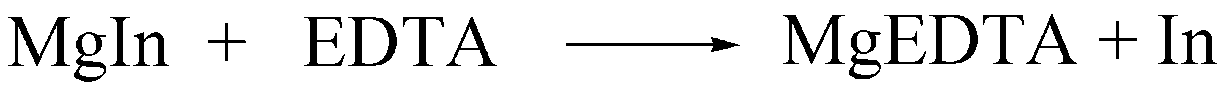 End Point indicated by a color change from red to blue
(red)
(colorless)
(colorless)
(blue)
EDTA Titrations
Metal Ion Indicators

2.)	Illustration 
Titration of Mg2+ by EDTA
Eriochrome Black T Indicator
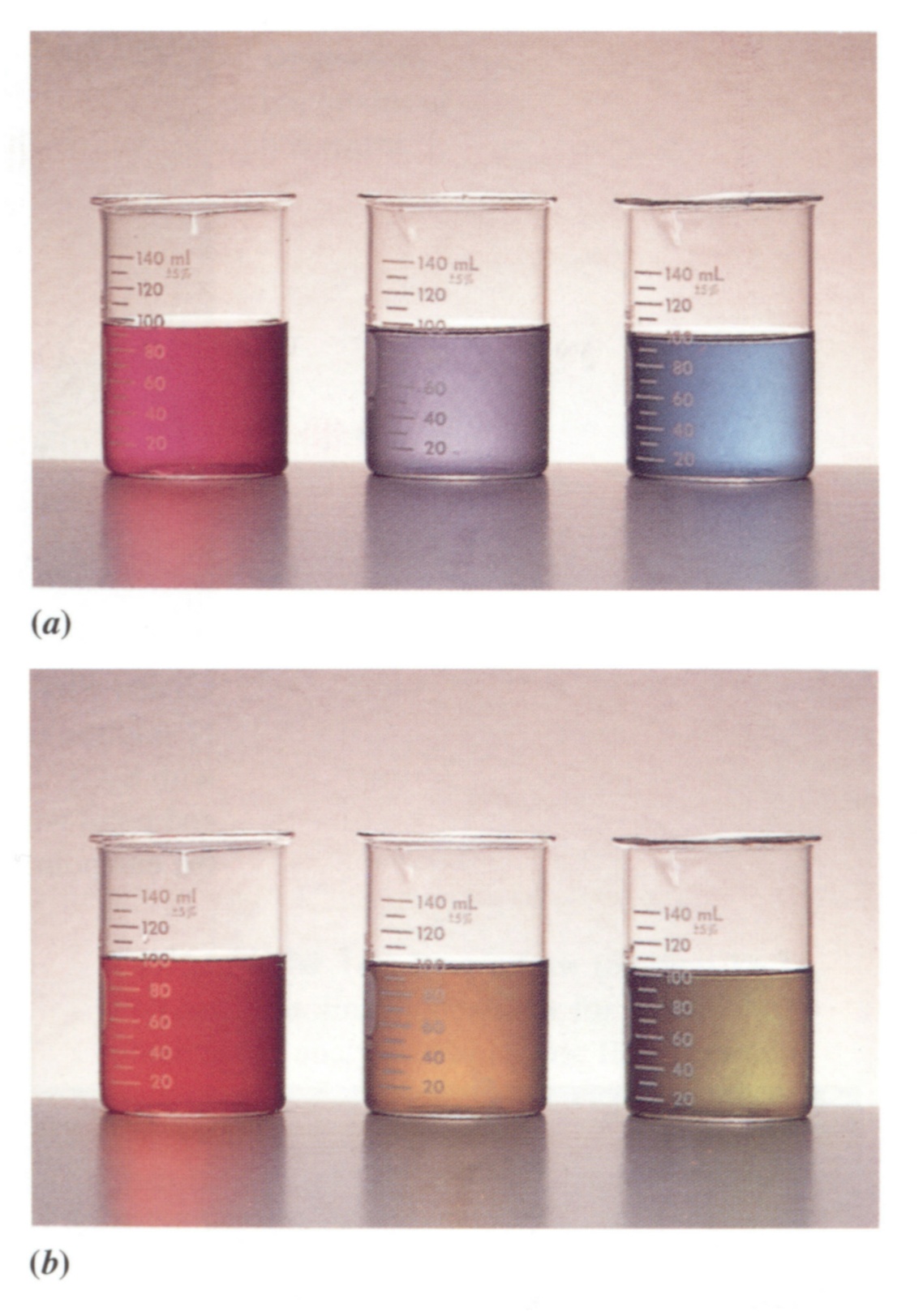 Addition of EDTA
Before                Near                   After 
Equivalence point
EDTA Titrations
Metal Ion Indicators

3.)	Common Metal Ion Indicators 
Most are pH indicators and can only be used over a given pH range
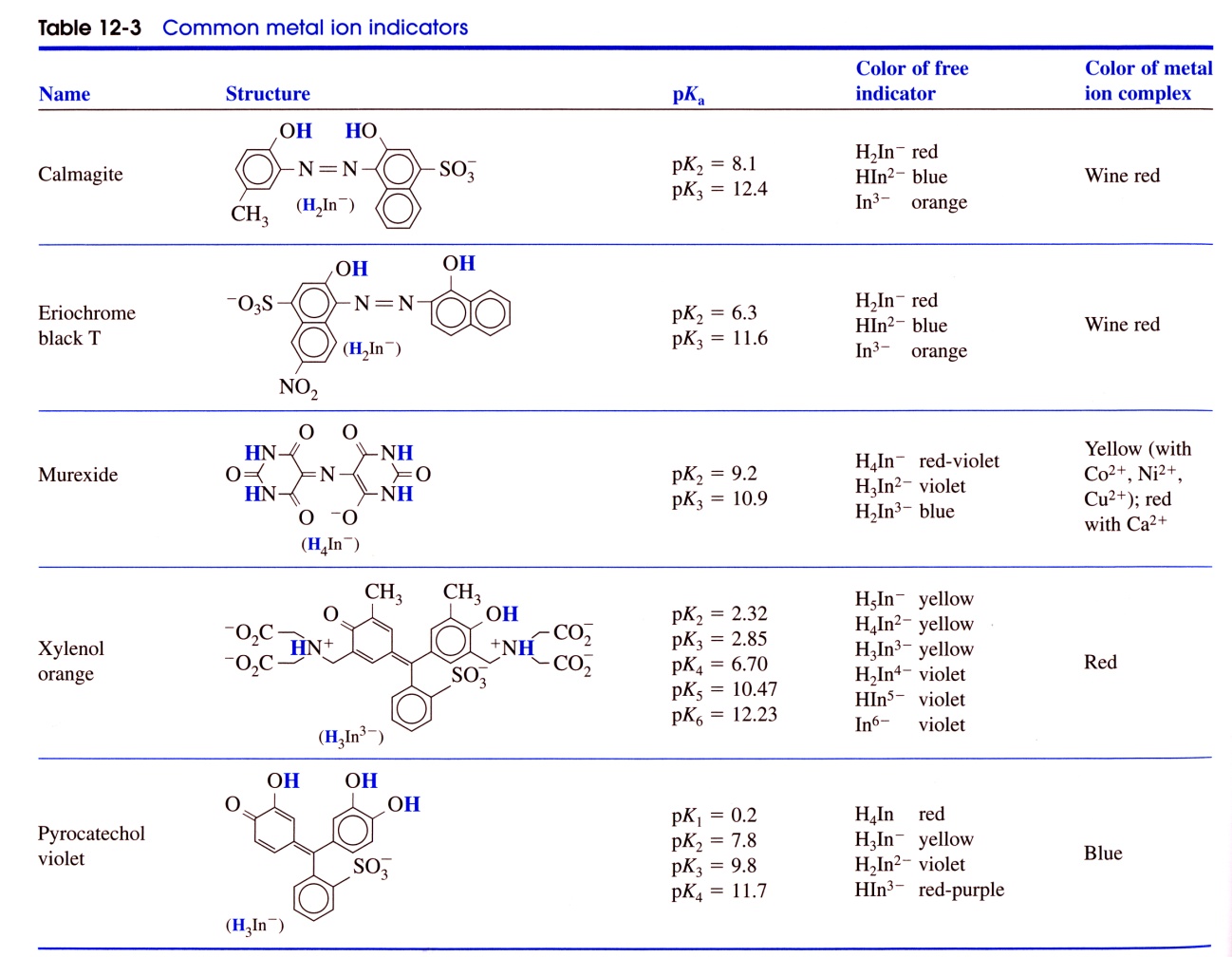